20 марта в третьих классах прошла игра на английском языке «Радуга»
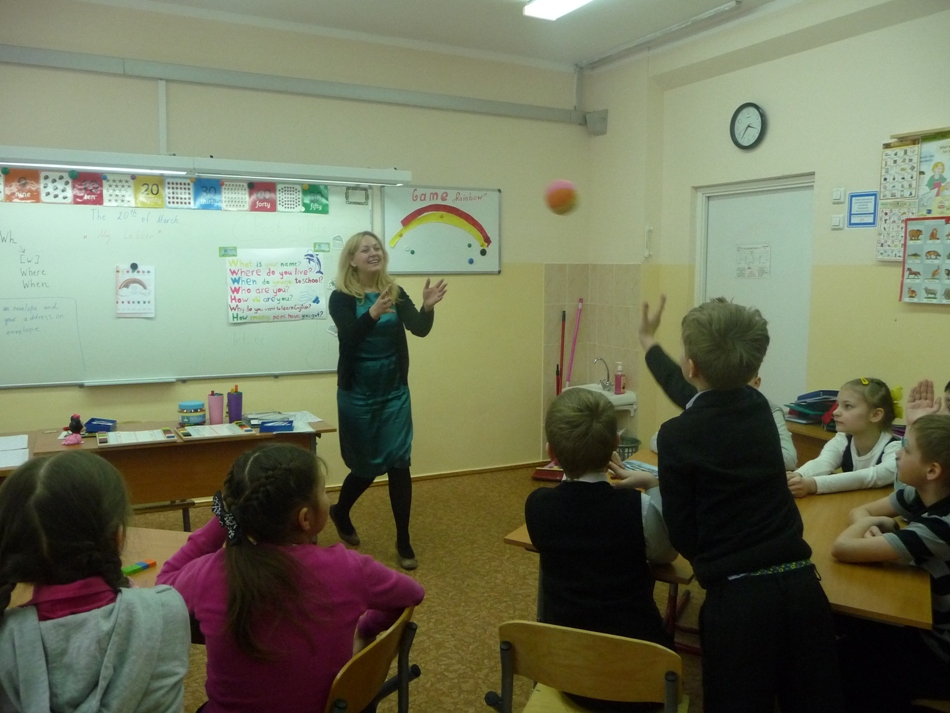 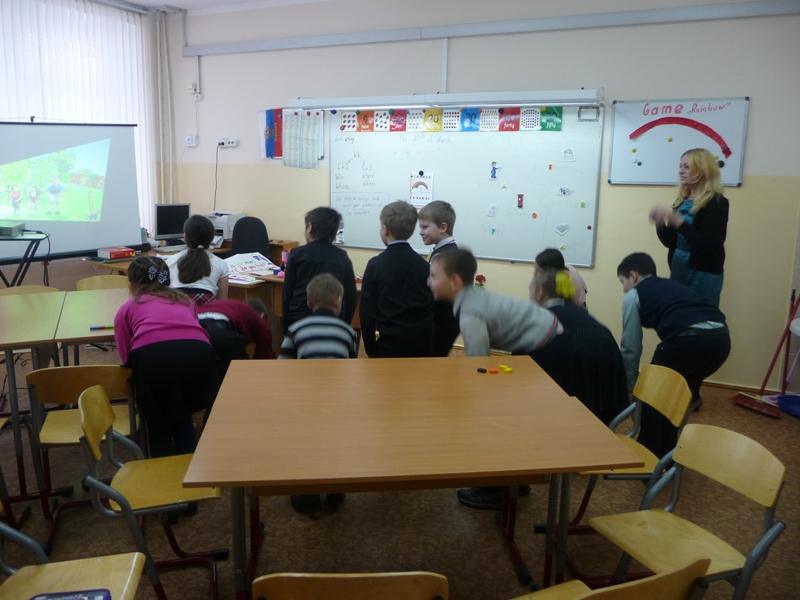 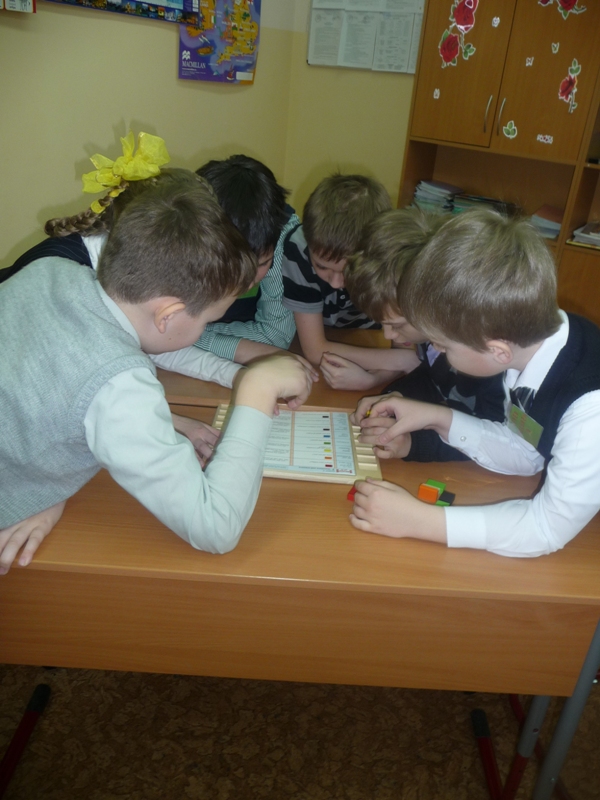 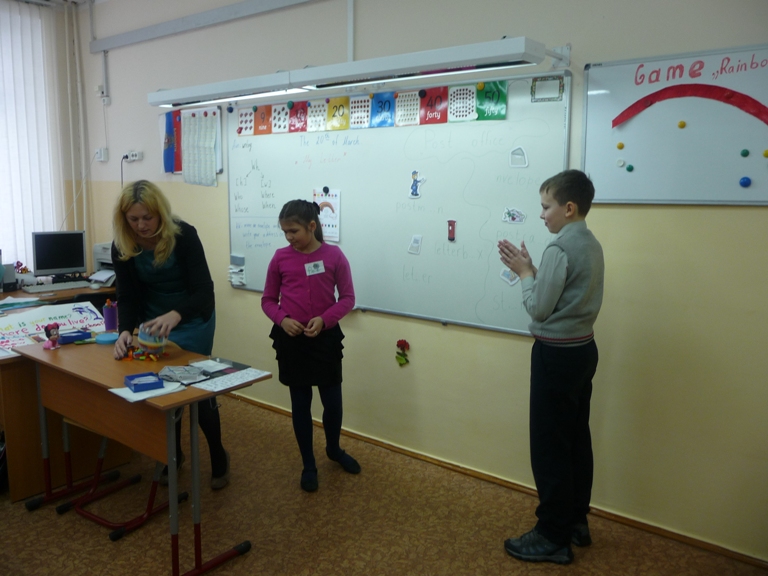 Ребята отвечали на вопросы по-английски, выполняли интересные задания.  Ученики с интересом работали с лексикой и грамматикой английского языка. В конце занятия мы  написали письмо нашему другу  из Англии– гномику Тайни.